Praia Da Marinha
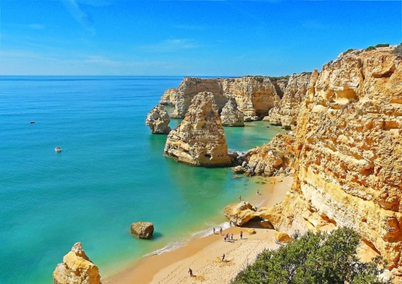 Como chegar
Esta praia é considerada uma das mais bonitas de Portugal, e também uma das 10 mais bonitas de toda a Europa, e também das 100 mais belas do mundo. 
Localização: Caramujeira, Lagoa,
Algarve  Portugal
Coordenadas: 37° 05′ N 8° 24′ W
Tipo de praia: Oceânica
Banhada por: Oceano Atlântico
Faixa de areia: Areia dourada
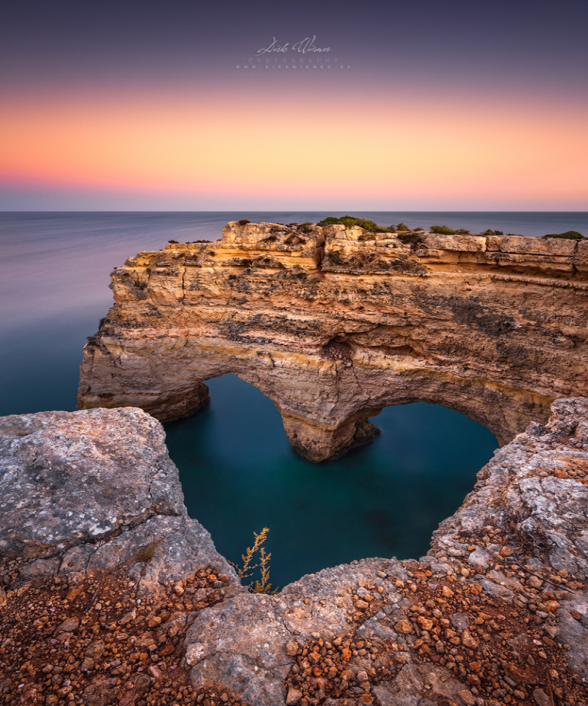 Características
A paisagem desta praia é conhecida pelas suas falésias e pela sua água com uma visibilidade única.
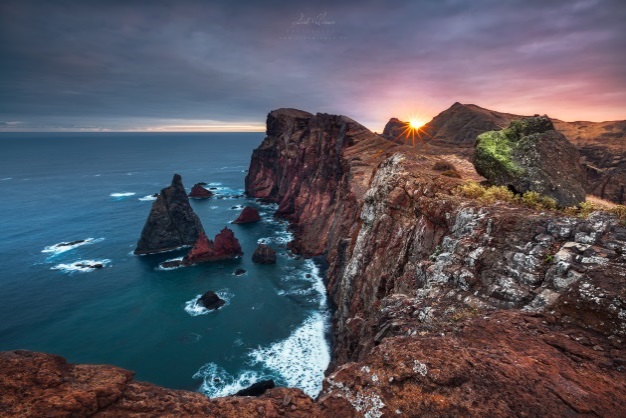 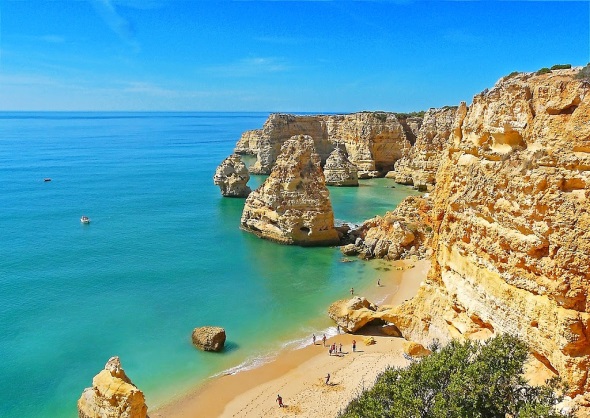 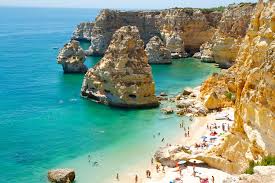 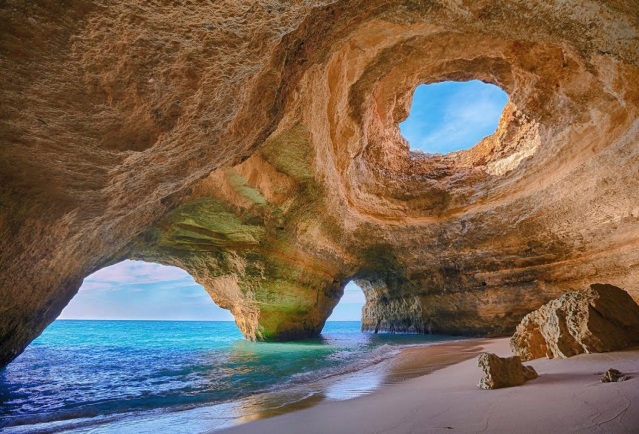 A sedimentação ocorre em camadas horizontais. Por isso é frequente ver afloramentos de rochas sedimentares onde facilmente se distinguem essas camadas, chamadas estratos, como podes ver nas figuras seguintes. A estratificação é bem visível nas rochas que circundam o areal.
Rochas sedimentares
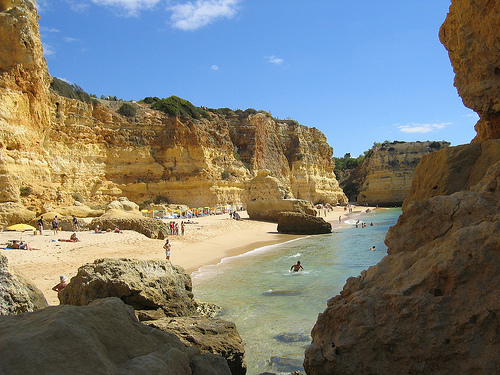 A Praia da Marinha é uma das mais fotografadas praias de Portugal — é a típica praia rochosa com areia dourada, água turquesa e rodeada de rochas calcárias.
As areias são formadas a partir de rochas. São constituídas por detritos desagregados de tamanhos compreendidos entre 0,063 e 2 milímetros. As caraterísticas do grão de areia dos ambientes marinhos variam consoante a rocha-mãe e a energia das ondas.
Tipos de rochas
A Praia da Marinha constitui uma paisagem sedimentar,  onde podem ser identificadas as seguintes rochas:
     Argilitos 		    Arenitos                           Conglomerados
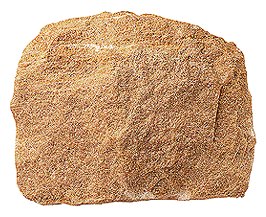 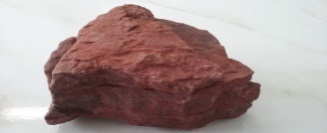 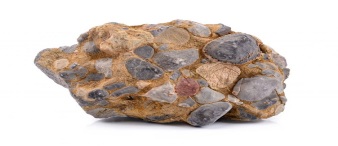 Distâncias entre os 3 aeroportos portugueses e o destino:
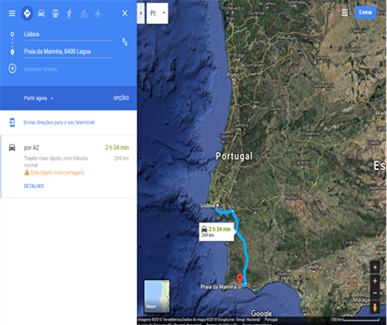 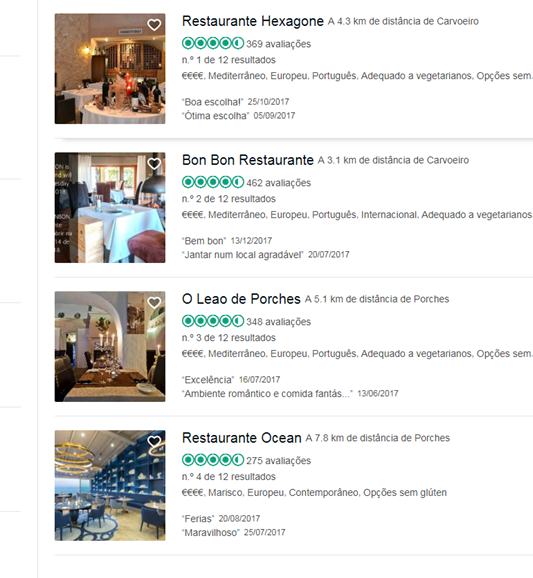 Atrações



Também podemos visitar vários restaurantes como :
Trabalho elaborado por:
 Filipa Dias, 
Marcos Rocha,  
Margarida Maltez, 
Margarida Catarino